Tuesday, September 7th 2021
Unit 2: I always get up early. How about you?
Unit 2: I always get up early. How about you?
Lesson 1
Let’s sing a song and dance
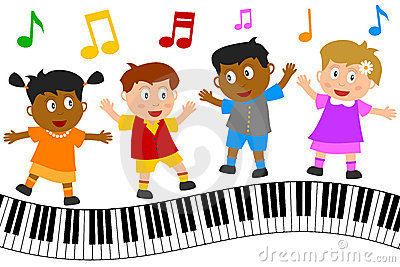 https://www.youtube.com/watch?v=eUXkj6j6Ezw
Unit 2: I always get up early. How about you?
Lesson 1
New words
brush my teeth
do morning exercise
cook dinner
watch TV
get up
talk with friends online
Let’s play 
a matching game
Match the English words in column 1 with their meanings in column 2
Column 1
Column 2
A. xem ti vi
1. get up
D
2. do morning excercise
B. nói chuyện trên mạng với bạn
C
3. watch TV
A
C. tập thể dục buổi sáng
4. talk with friends online
B
D. thức dậy
5. cook dinner
F
E. đánh răng
6. brush my teeth
E
F. nấu bữa tối
1. Look, listen and repeat
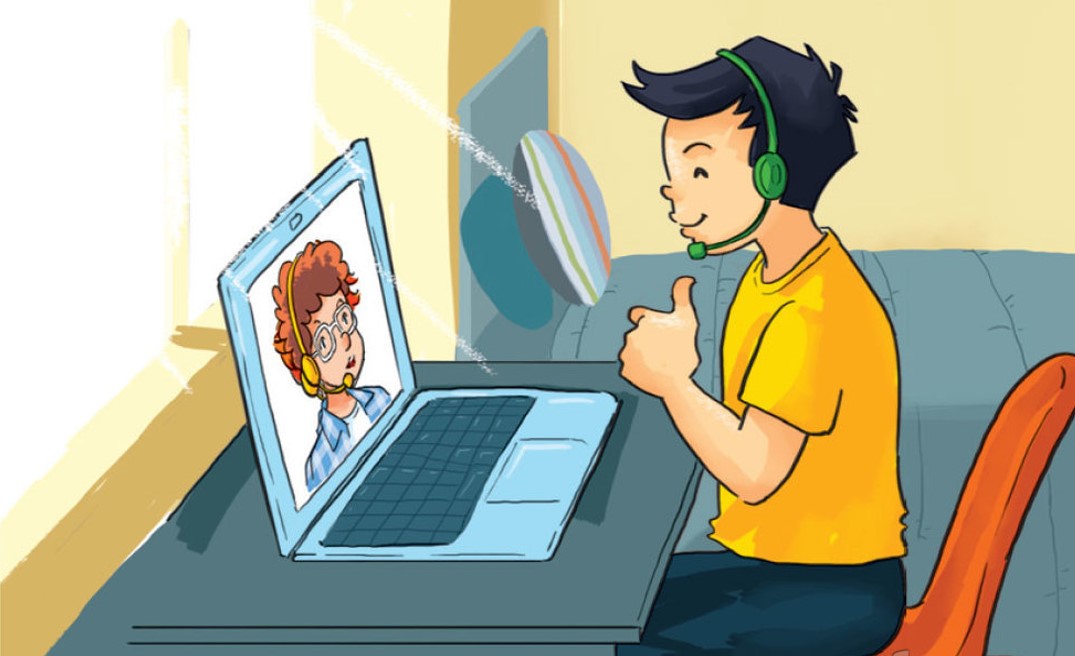 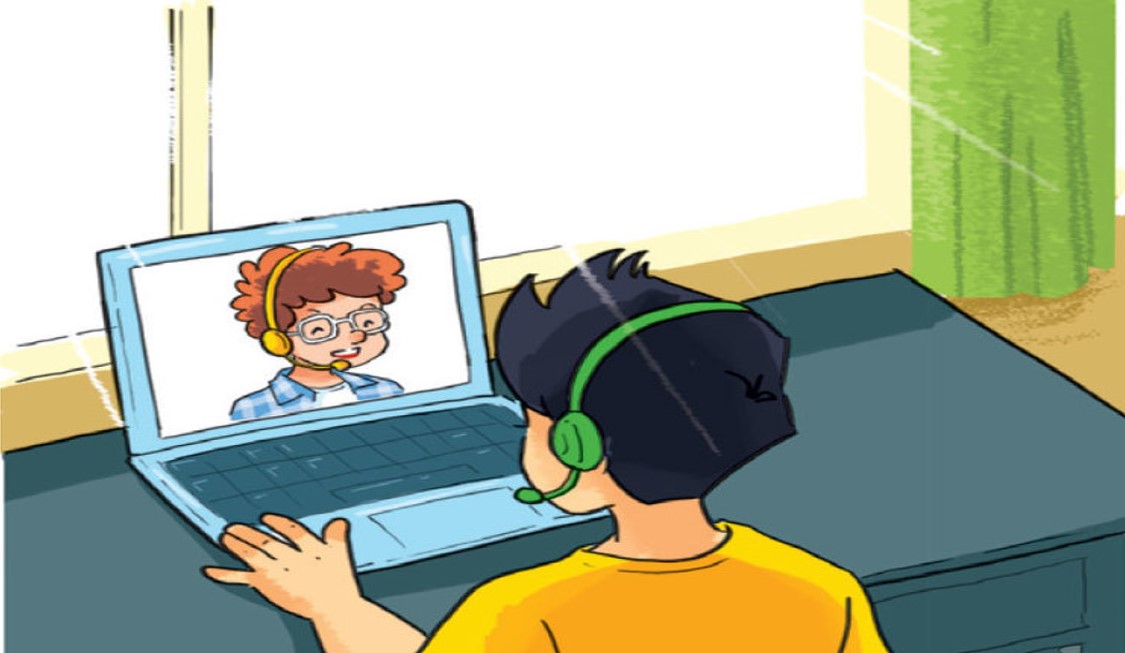 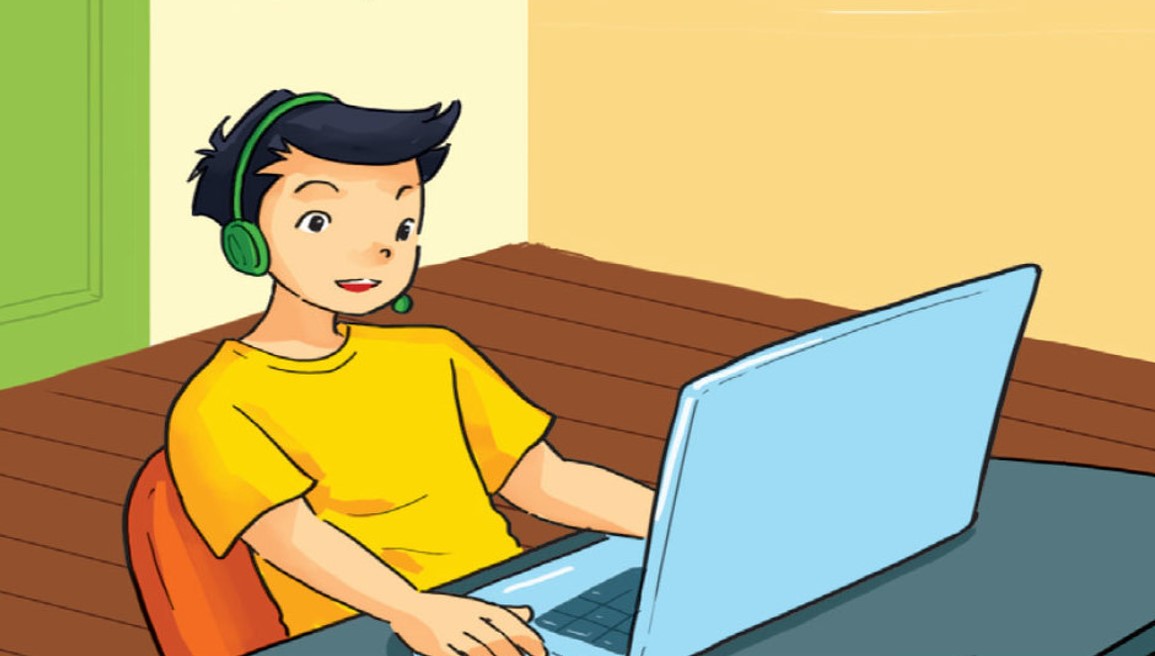 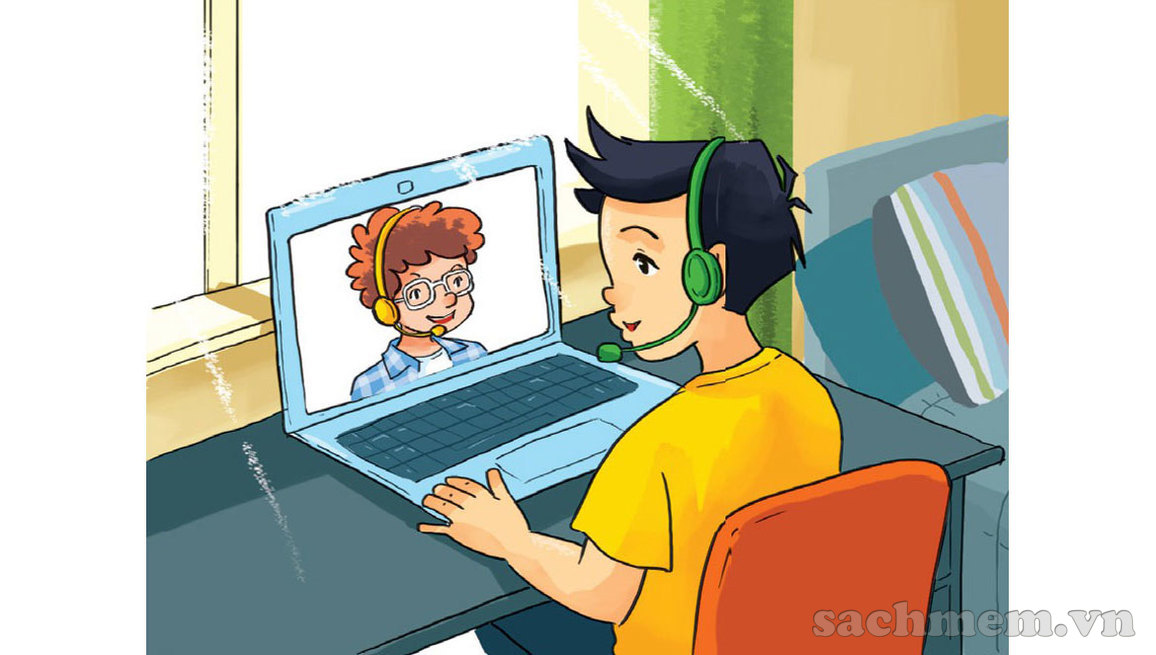 Hi, Quan! You’re up early.
Hi, Tom! Yes, I always get up early. How about you?
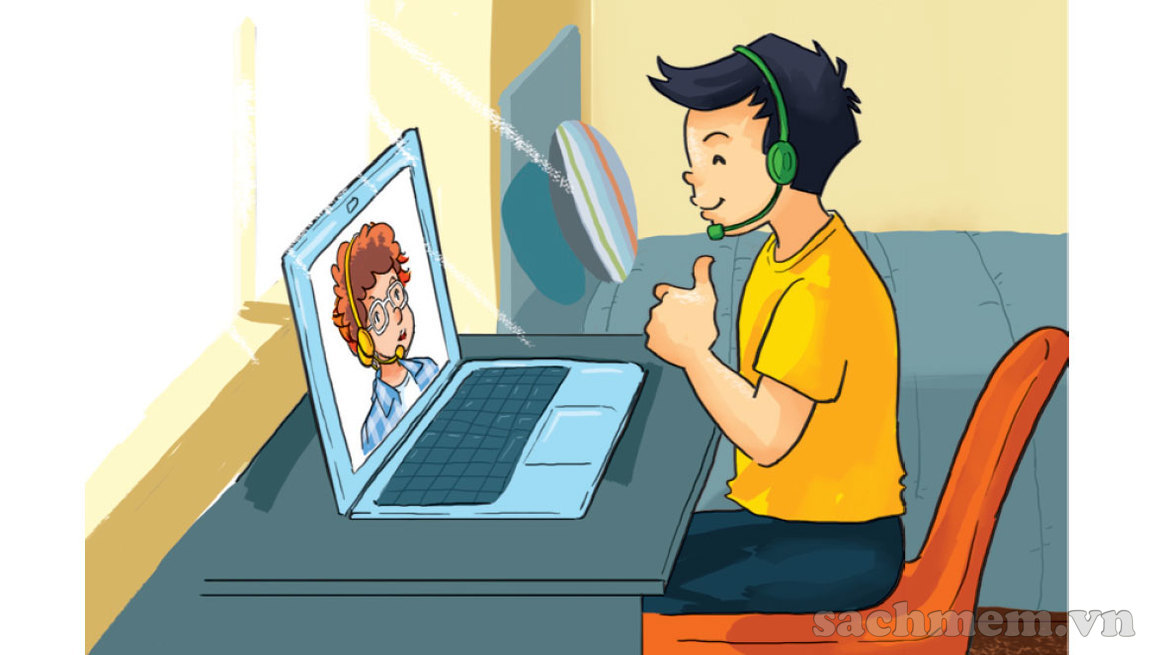 Me too. I get up early and I always have a big breakfast before I go to school.
Good idea!
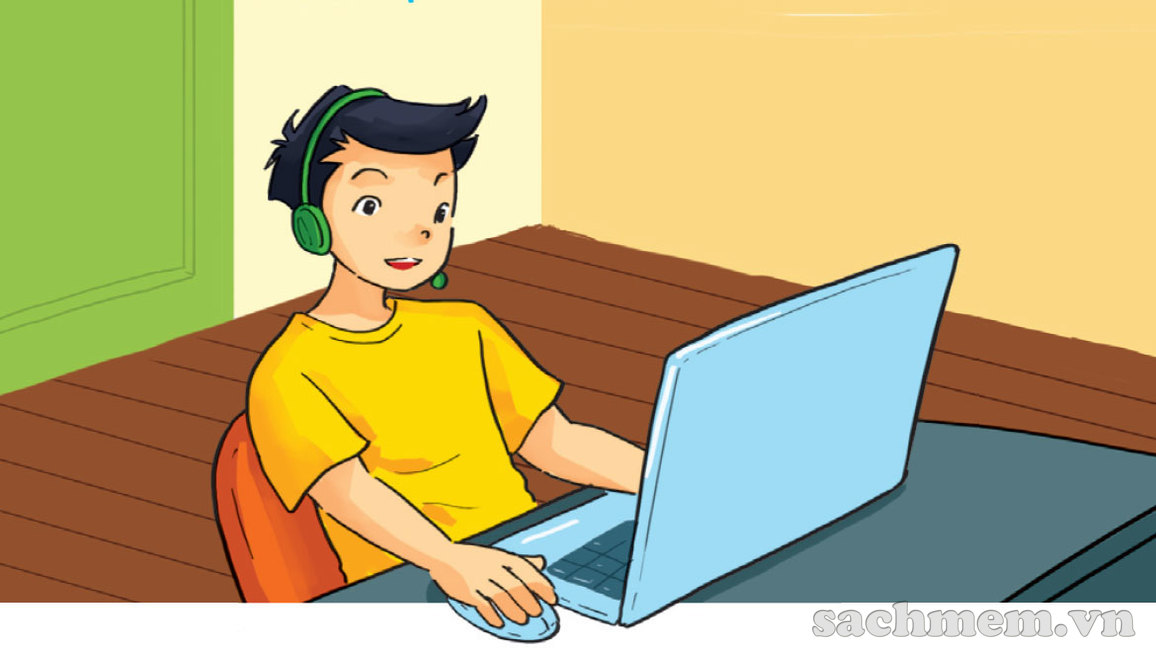 What do you do in the afternoon?
After school? I usually do my homework.
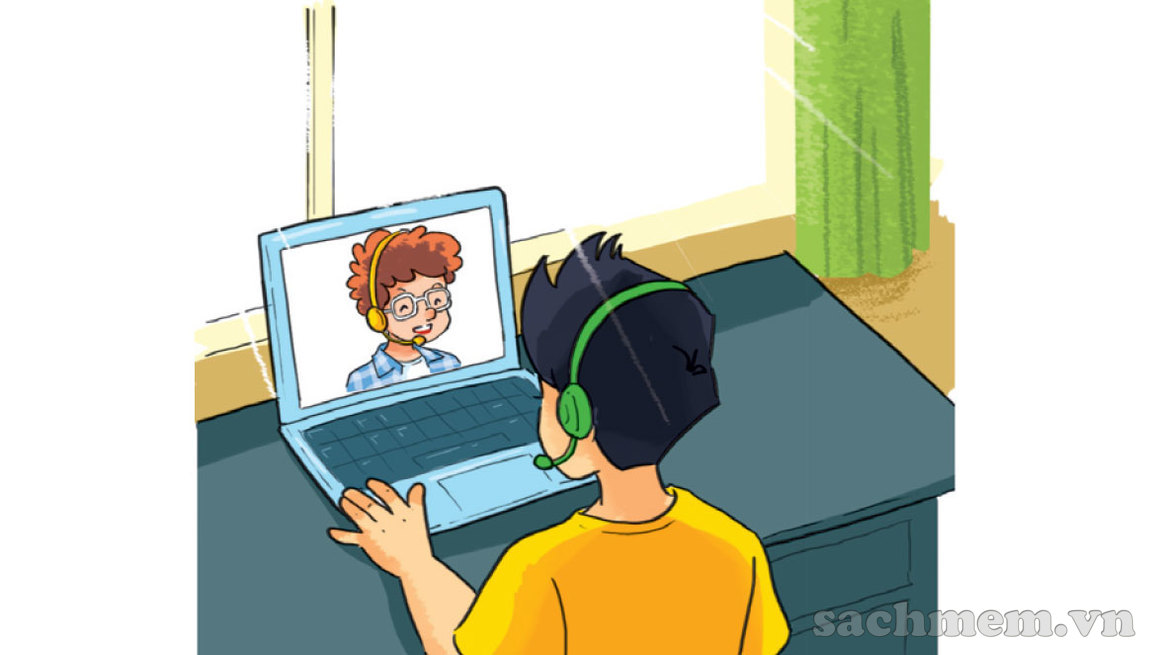 So do I. And I often talk with friends online.
I can see that, haha!
II. Model sentence:
What do you do in the afternoon?
I usually do my homework.
Adverbs of frequency
Adverbs of frequency
Luôn luôn
Thường xuyên
Thường xuyên
Thường 
Thỉnh thoảng
Thi thoảng
Ít khi
Hiếm khi
Không bao giờ
2. Point and say
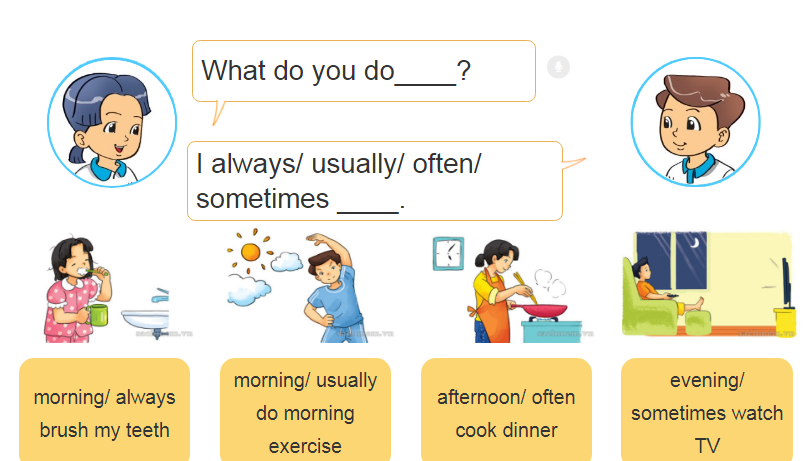 What do you do in the.........?
I .........................
A
B
C
D
2. Point and say
morning/ always brush my teeth
morning/ usually do morning exercise
afternoon/ often cook dinner
evening/ sometimes watch TV
Let’s talk
3
What do you do in the morning/ afternoon/ evening?

	I always/ usually/ often/ sometimes……………
Model Sentence:
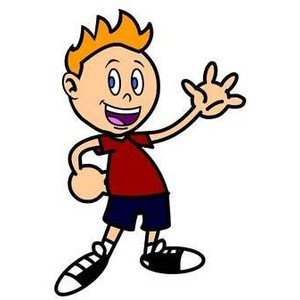 What do you do……….?
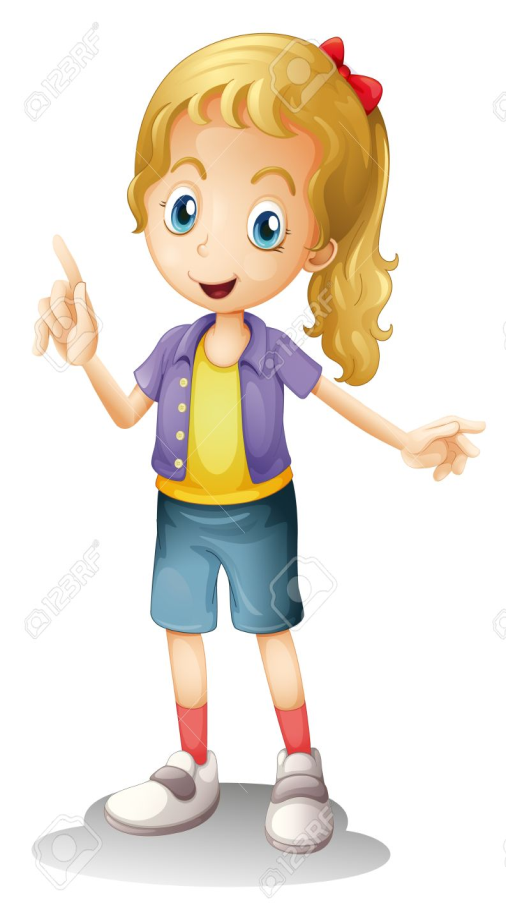 I always/ usually/ often/ sometimes......
Example 1:
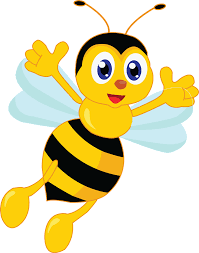 What do you do in the morning?
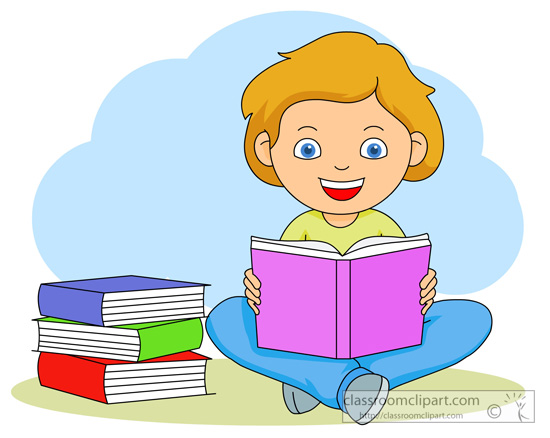 I often read books.
Example 2:
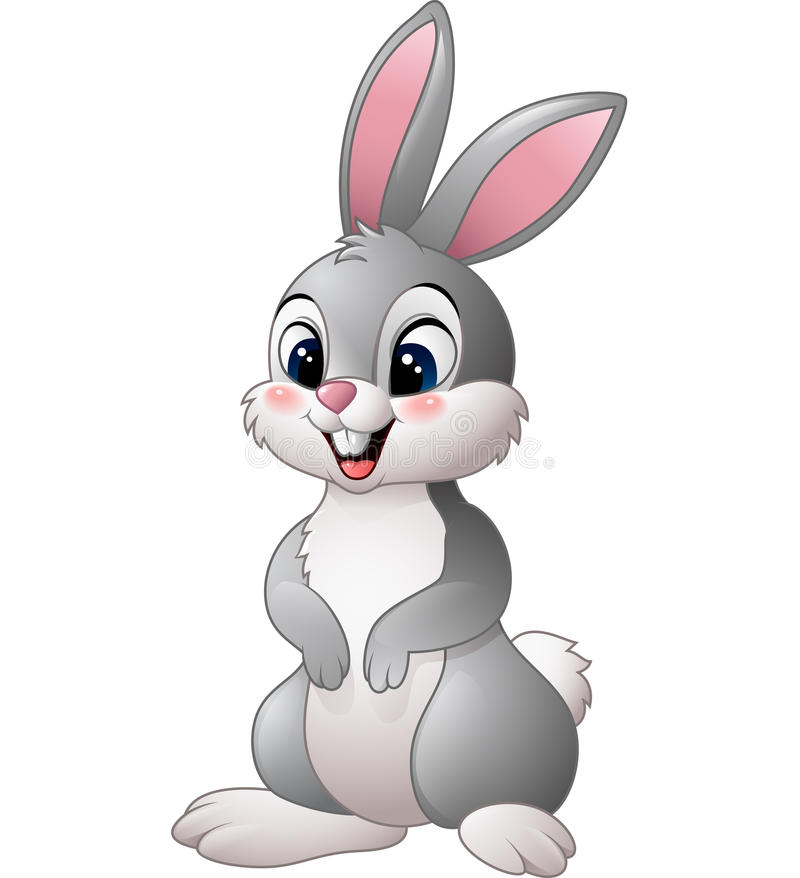 What do you do in the afternoon?
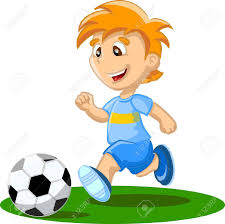 I usually play football.
Unit 2. I always get up early. How about you?
I. New words:
get up
talk with friends onlineearly      latecook dinner
brush my teethwatch TV
do morning exercise 
II. Model sentence  What do you do in the morning?I often do morning exercise.III. Homelink
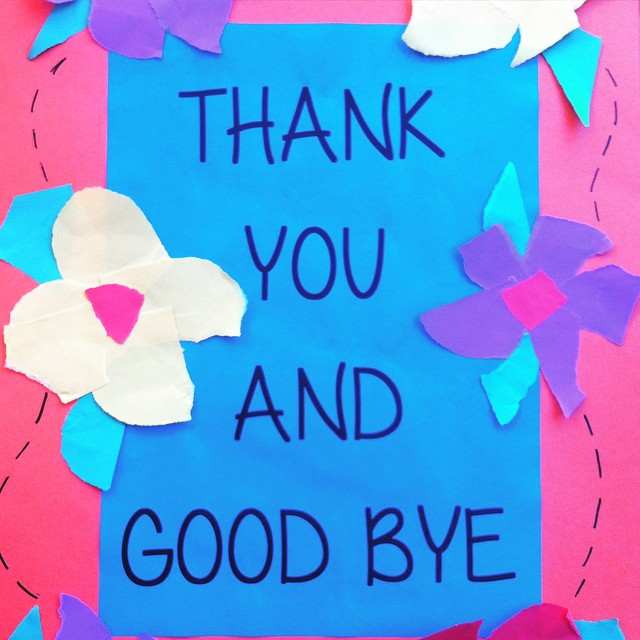 Unit 2: I always get up early. How about you? Lesson 2
New words
go to the librarycome to the library
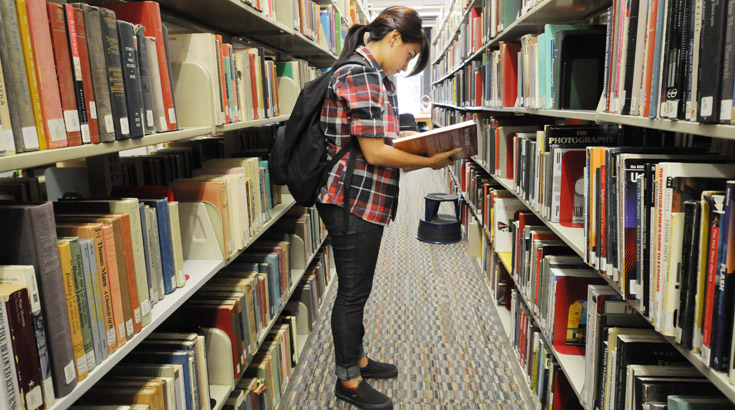 go fishing
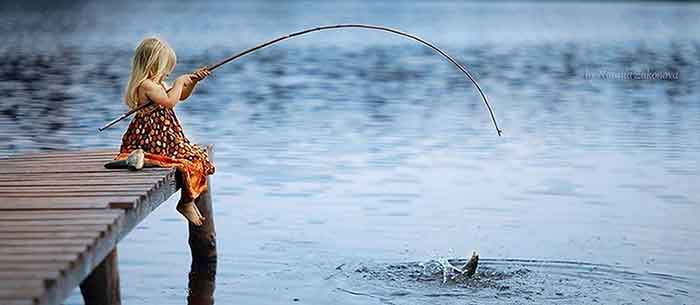 go swimming
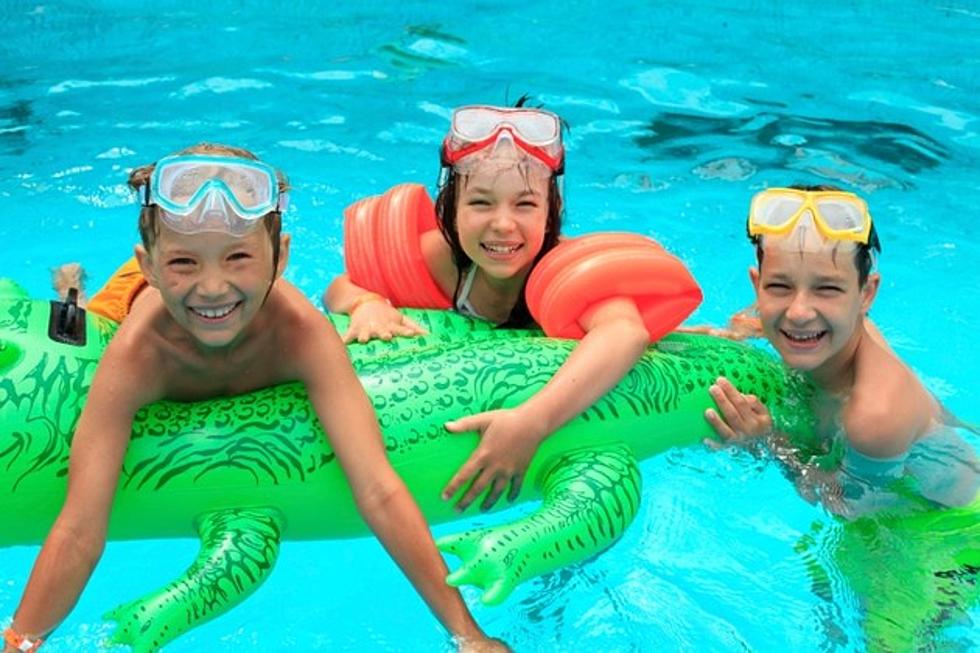 go to the cinema
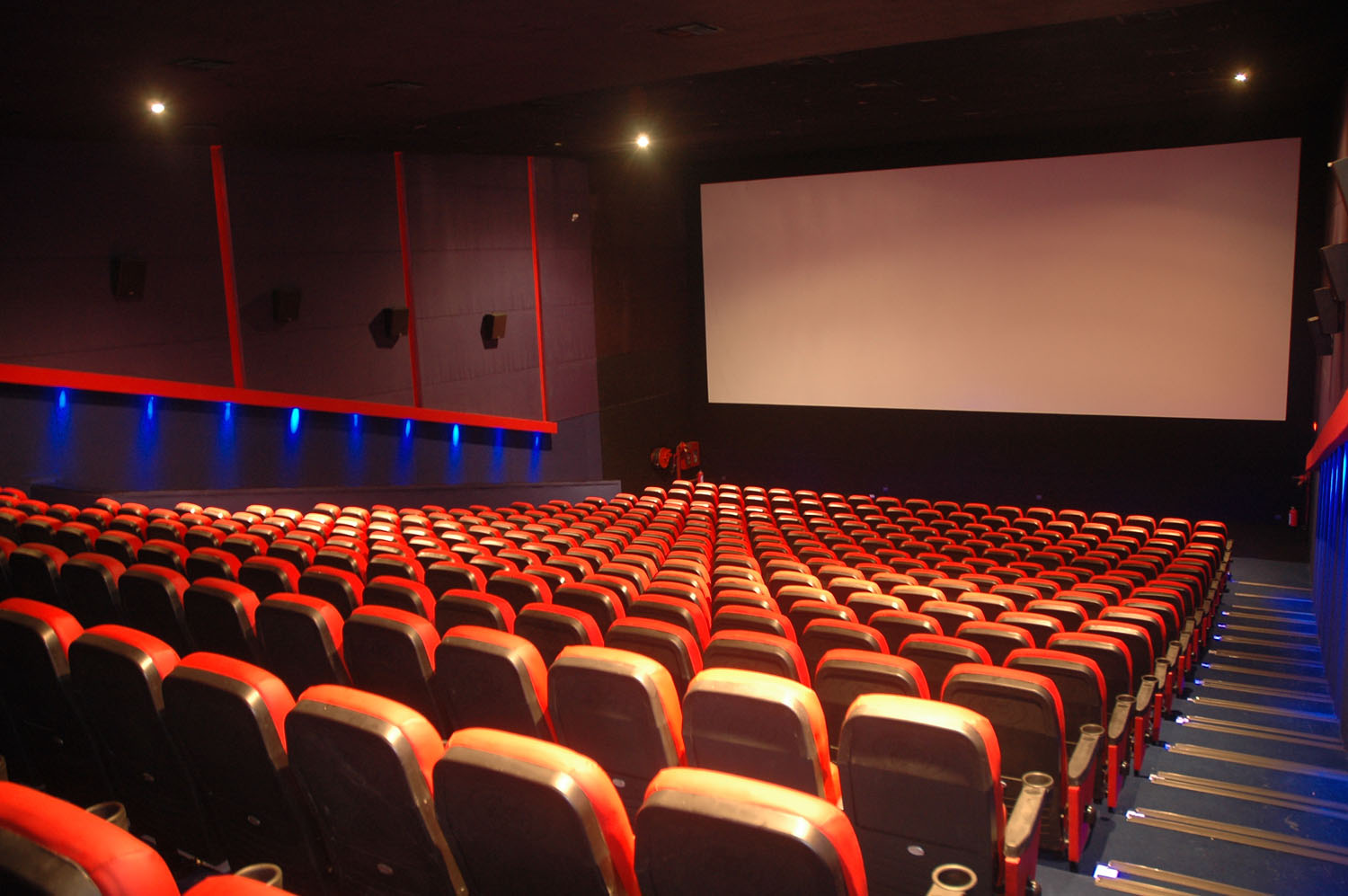 study with a partner
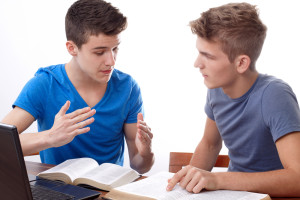 ride a bicycle to school
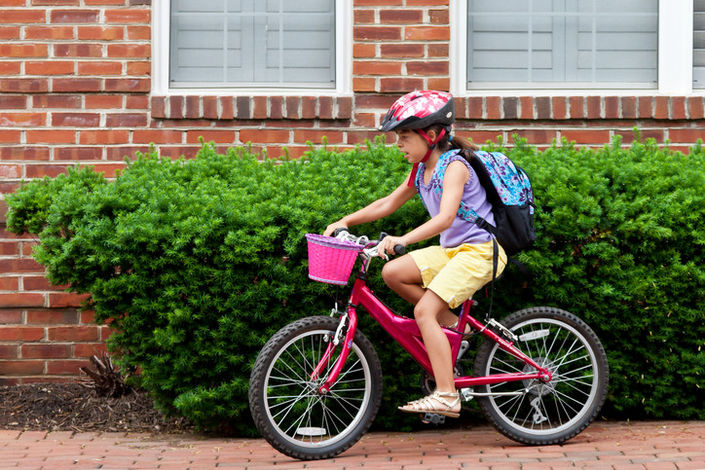 surf the Internet
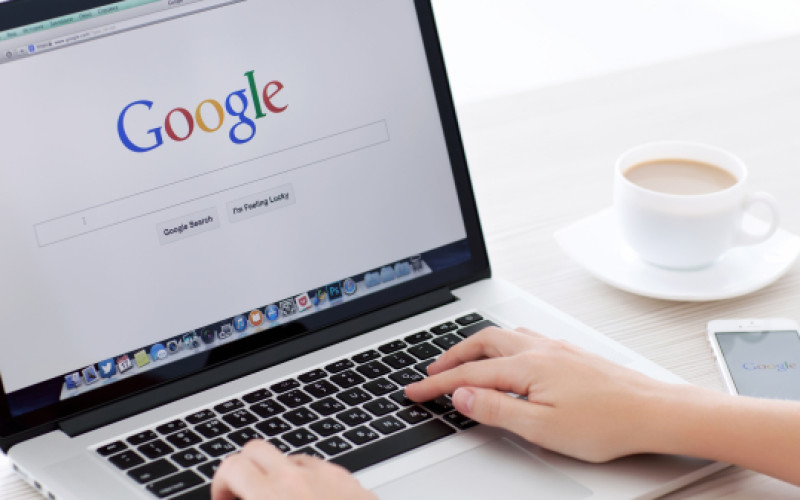 do my homework
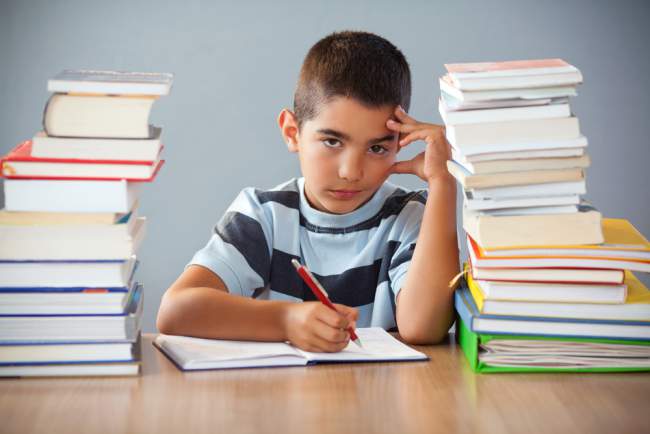 √
Once a week
√
√
Twice a week
√
√
√
three times a week
√
√
√
√
four times a week
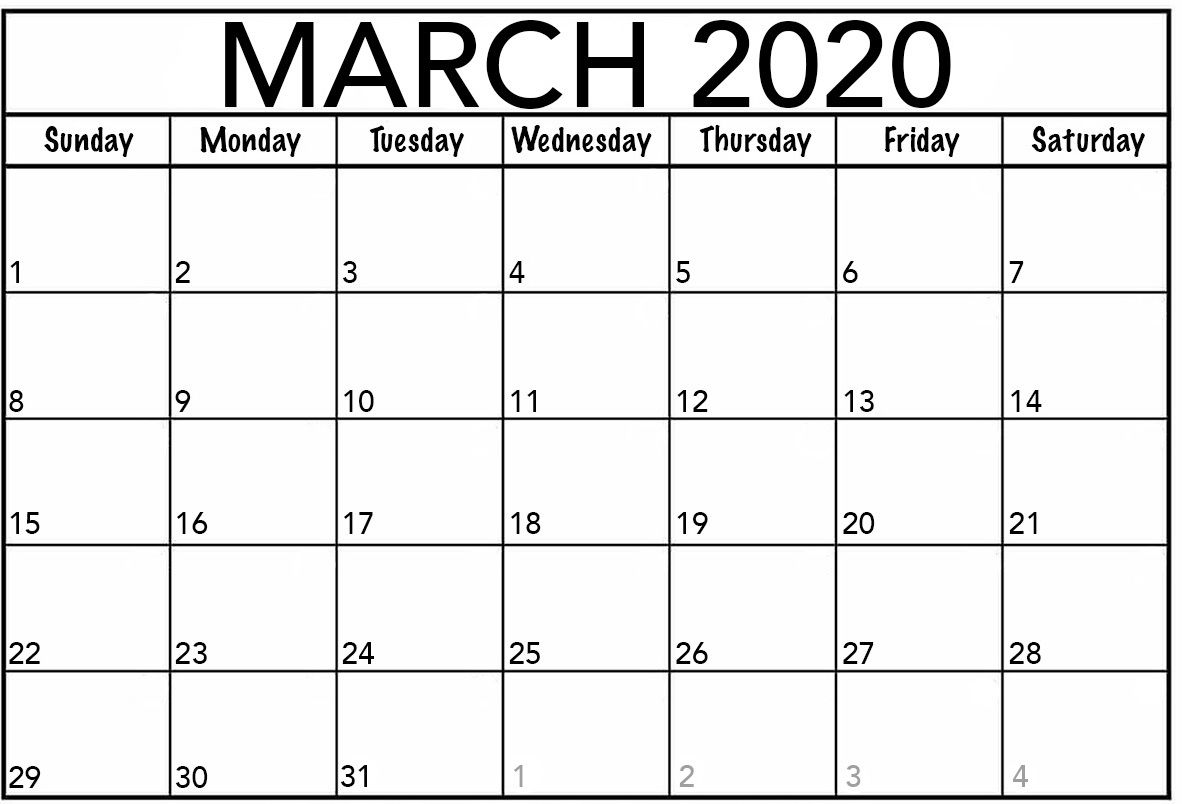 √
once a month
Choose the best answer
A. do my home workB. surf the InternetC. go shopping
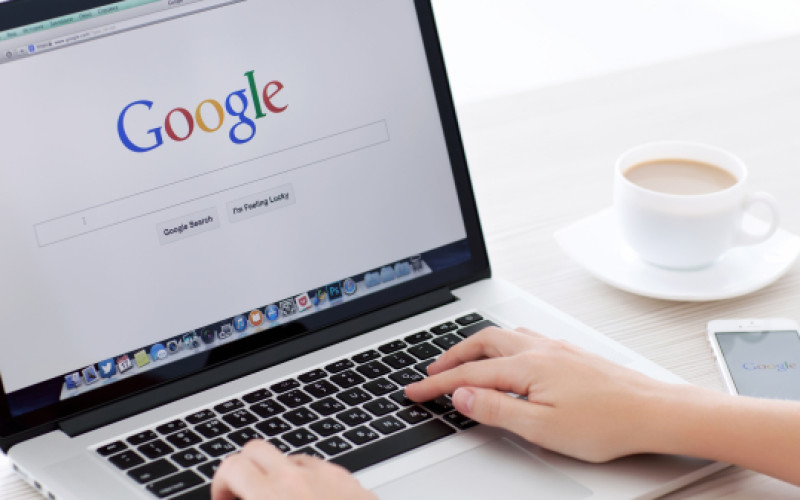 B. surf the Internet
A. do my homeworkB. go to the cinemaC. study with a partner
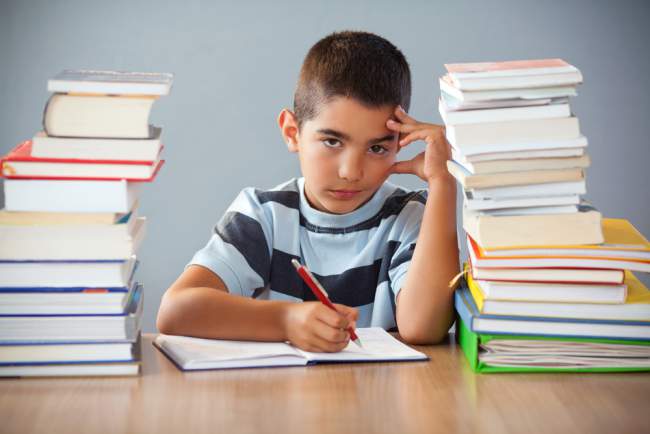 A. do my homework
A. go shoppingB. go to the cinemaC. study with a partner
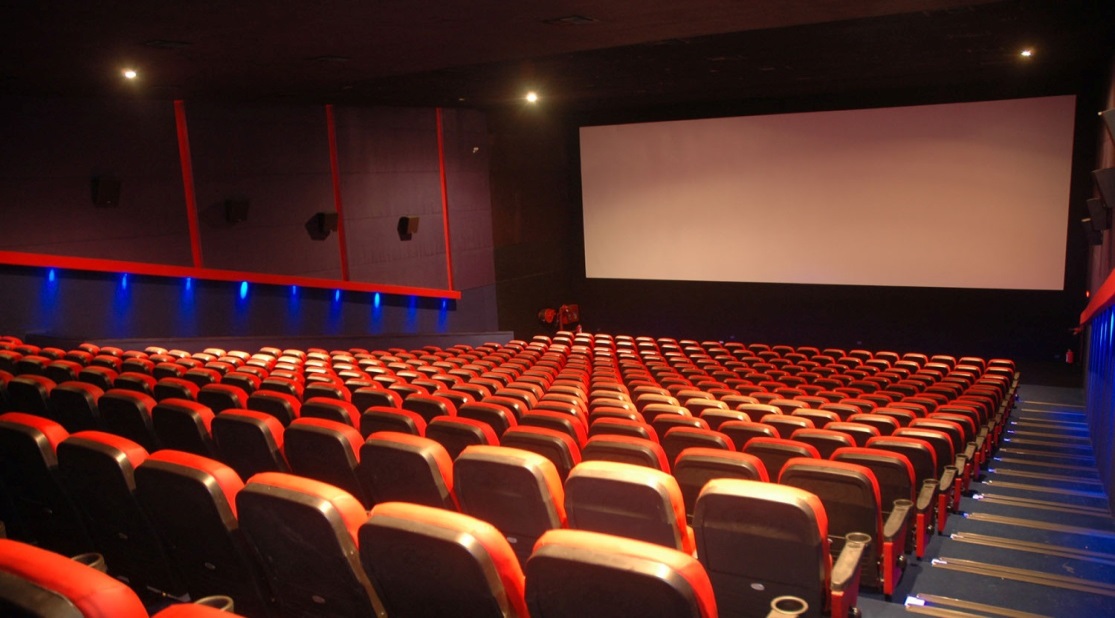 B. go to the cinema
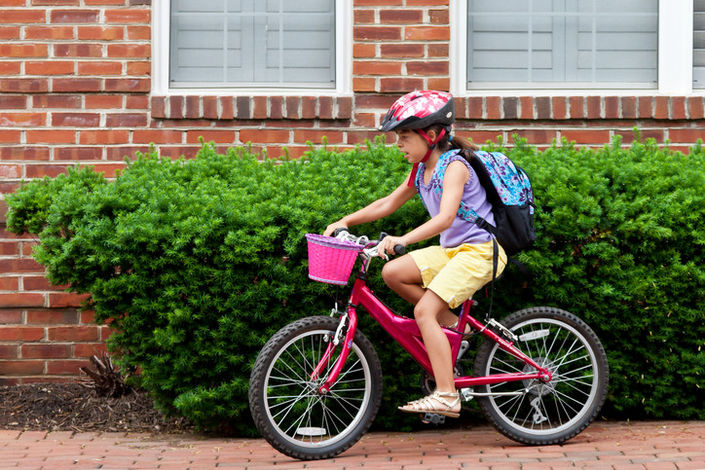 A. go swimmingB. go to the libraryC. ride a bicycle to school
C. ride a bicycle to school
A. go swimmingB. go shoppingC. ride a bicycle to school
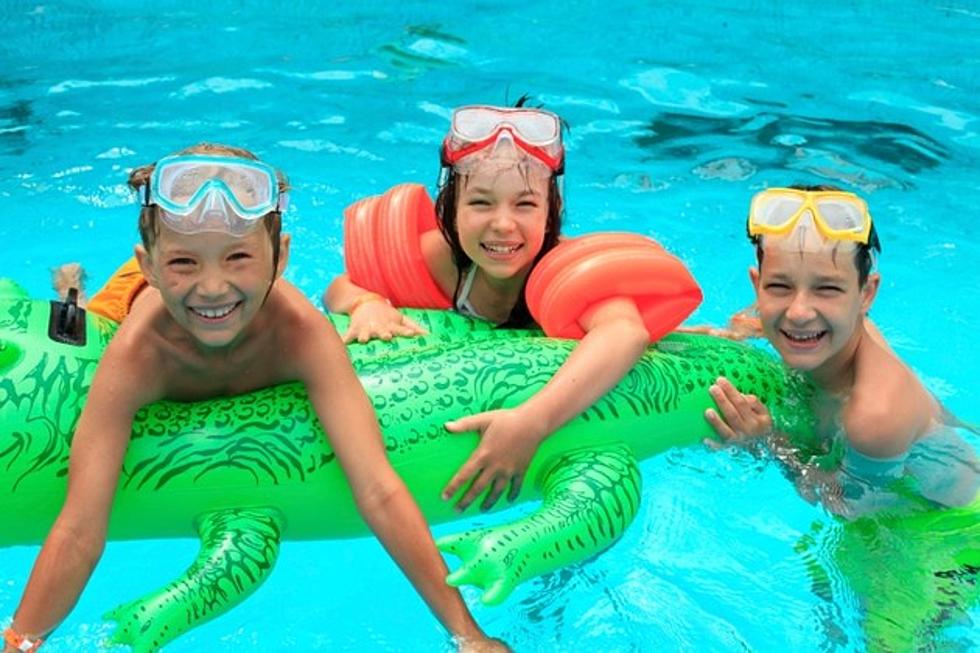 A. go swimming
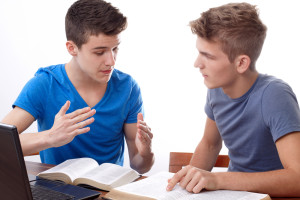 A. do homeworkB. go shoppingC. study with a partner
C. study with a partner
A. go fishingB. go to the libraryC. study with a partner
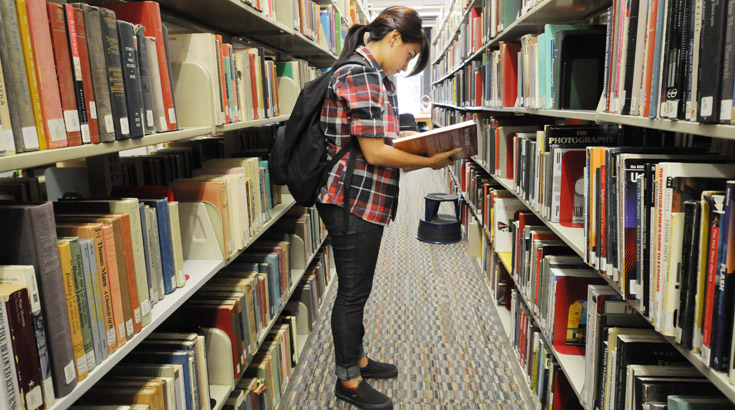 B. go to the library
A. go fishingB. go to the libraryC. study with a partner
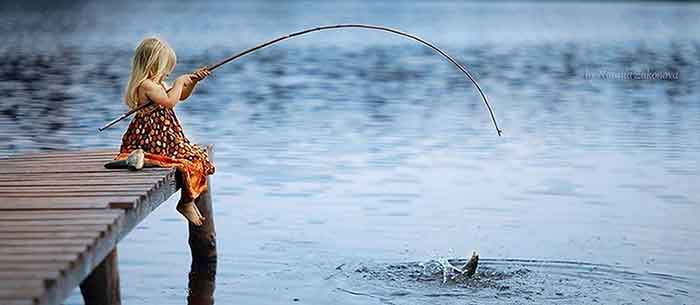 A. go fishing
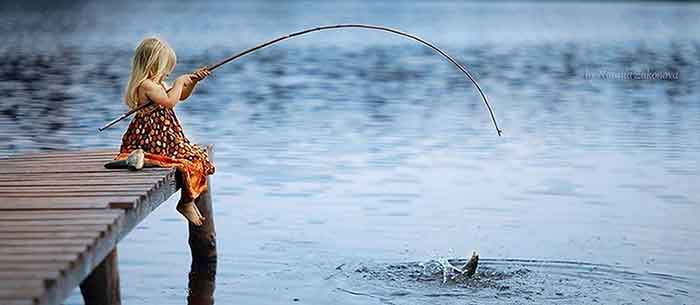 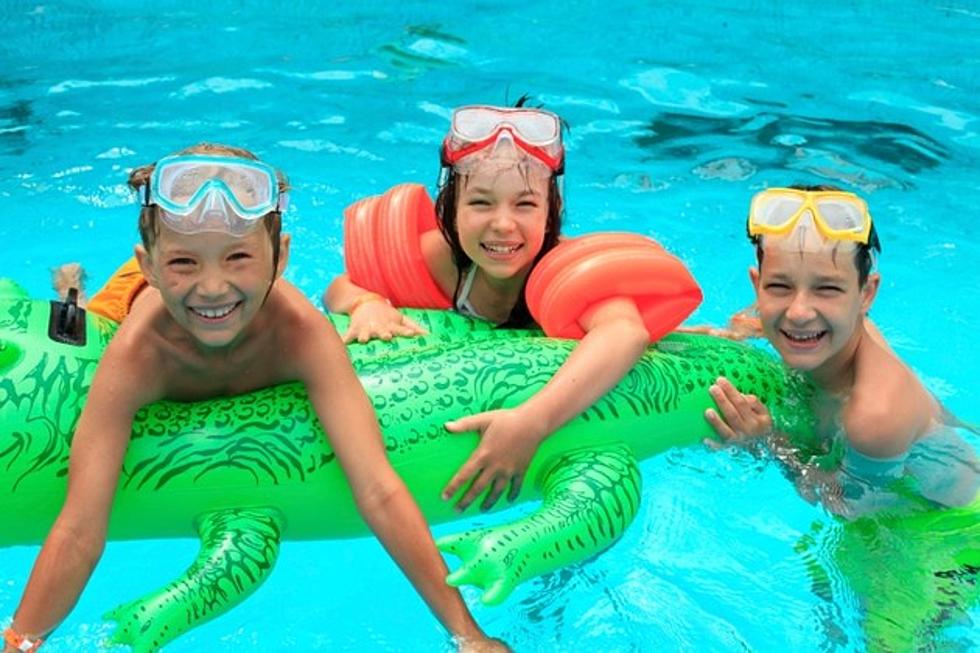 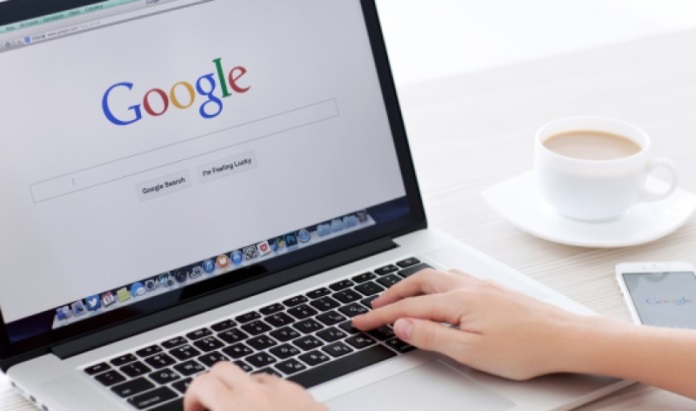 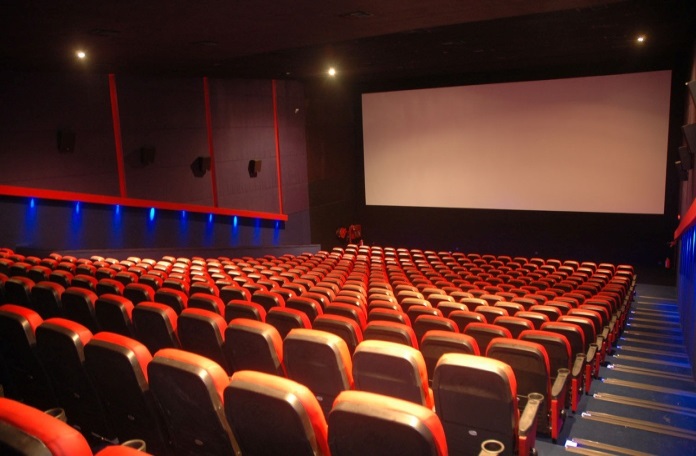 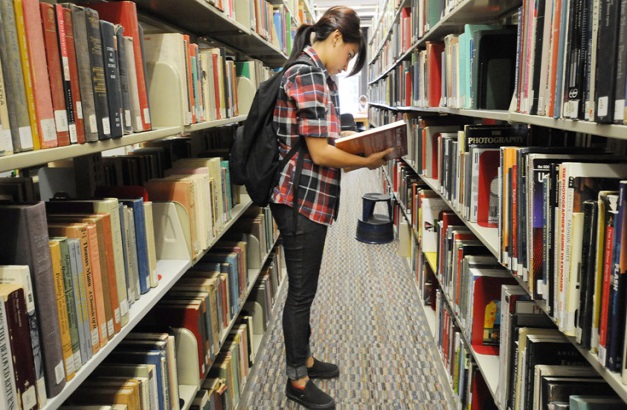 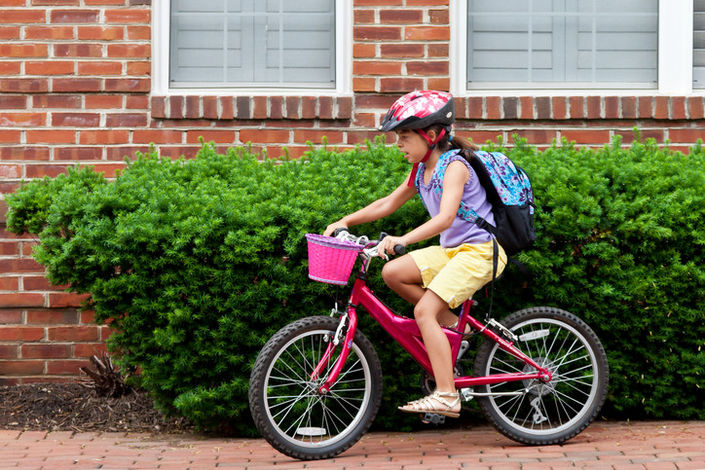 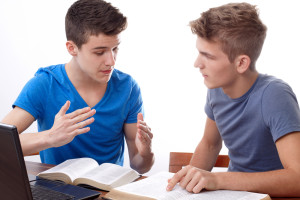 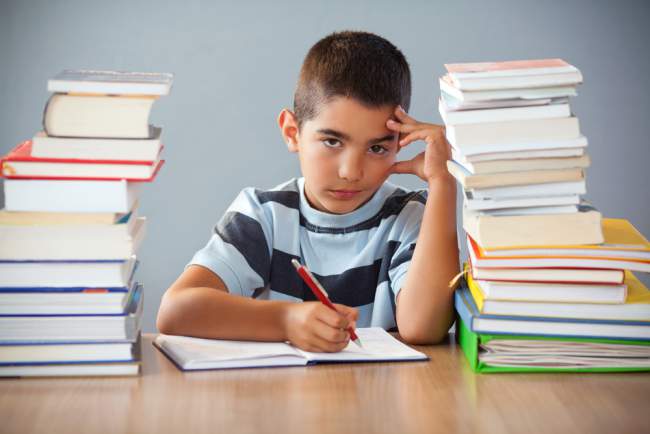 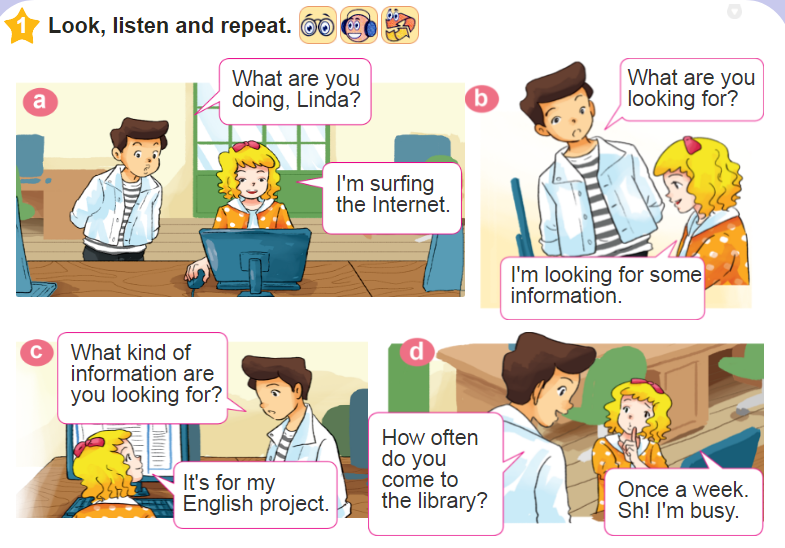 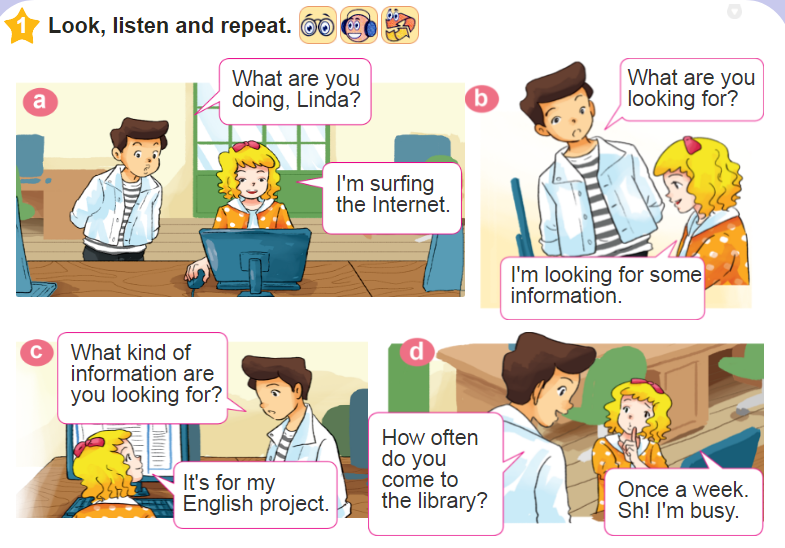 How often do you come to the library?
once a week
II. Model sentence:
How often do you come to the library?
I come to the library once a week.
Point and say
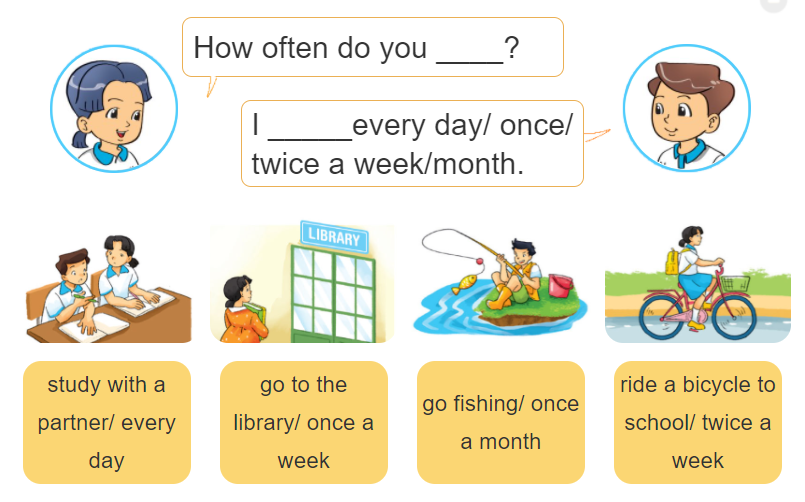 How often do you go fishing?
I always/usually/often/
sometimes/never go fishing
Let’s talk
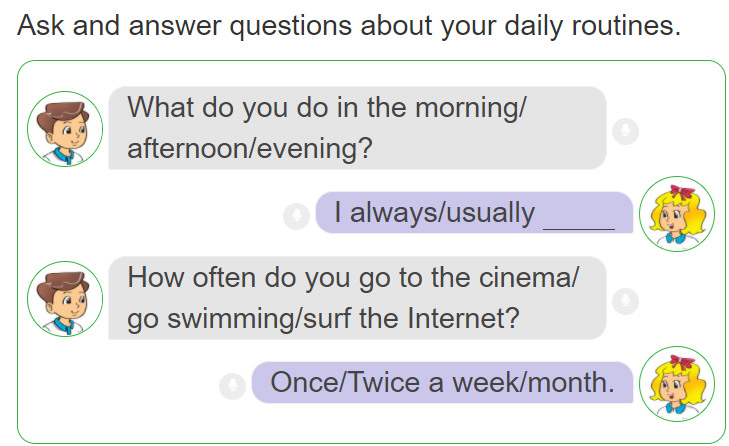 How often do you….?
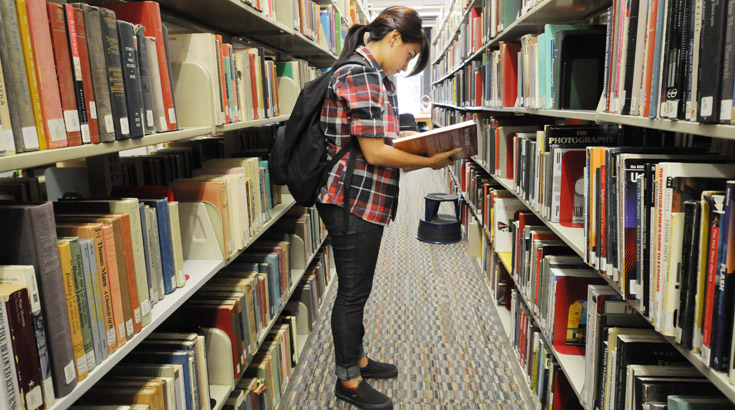 How often do you….?
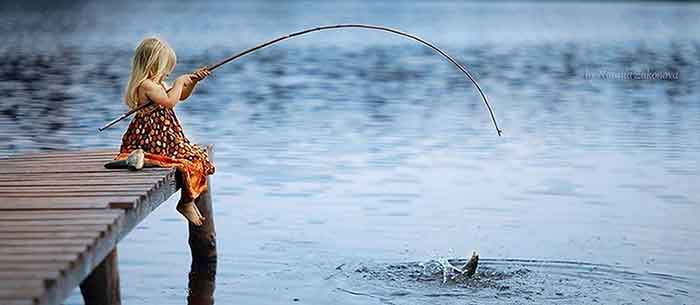 How often do you….?
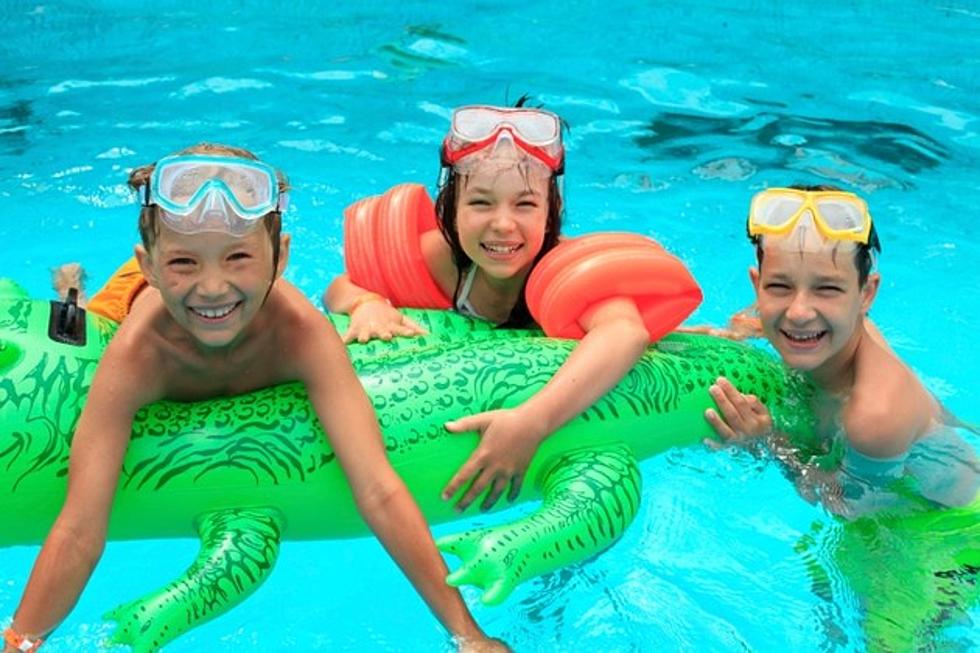 How often do you….?
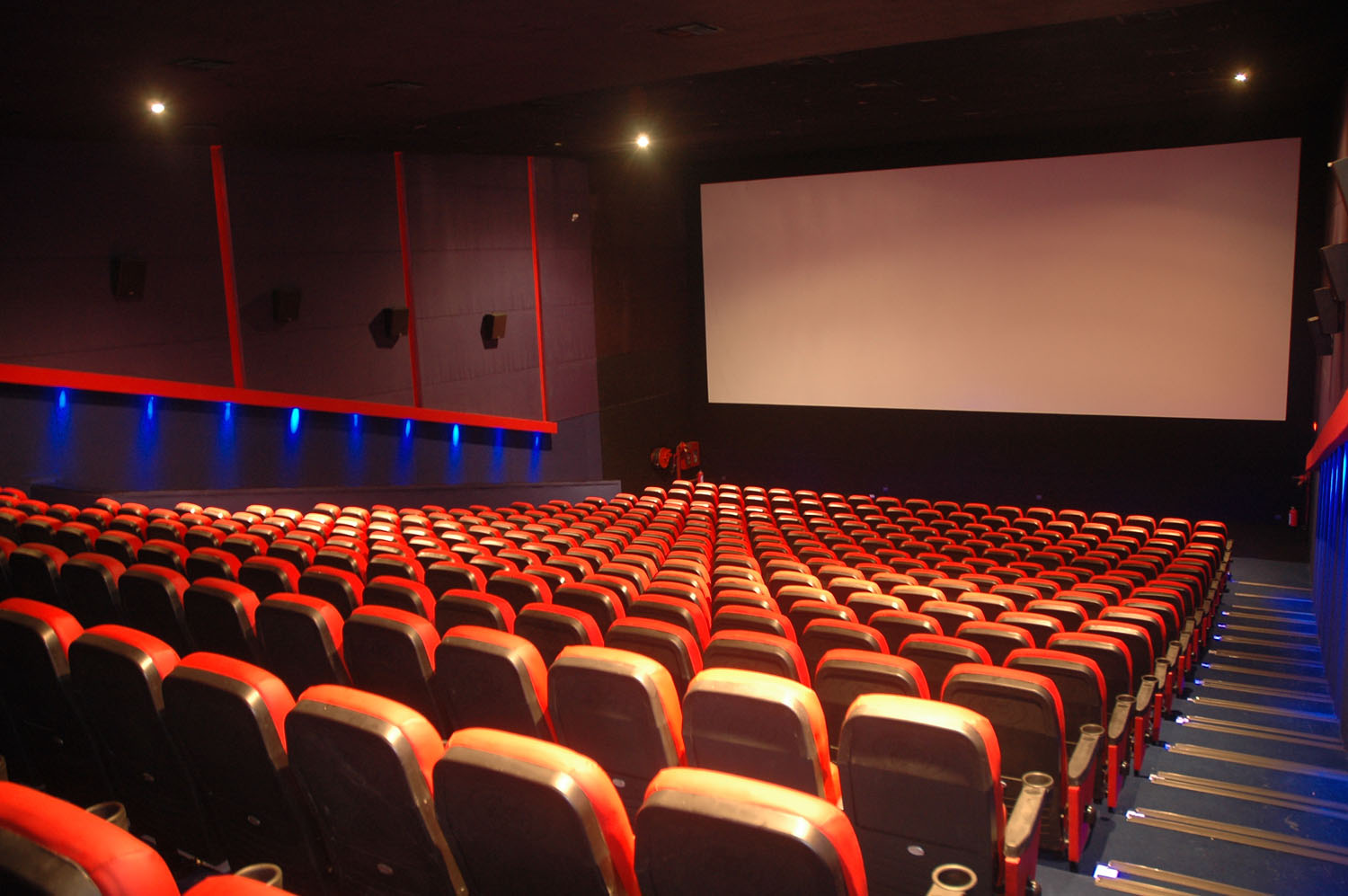 How often do you….?
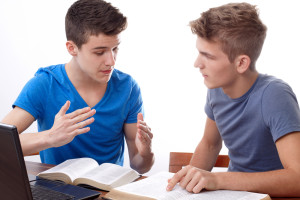 How often do you….?
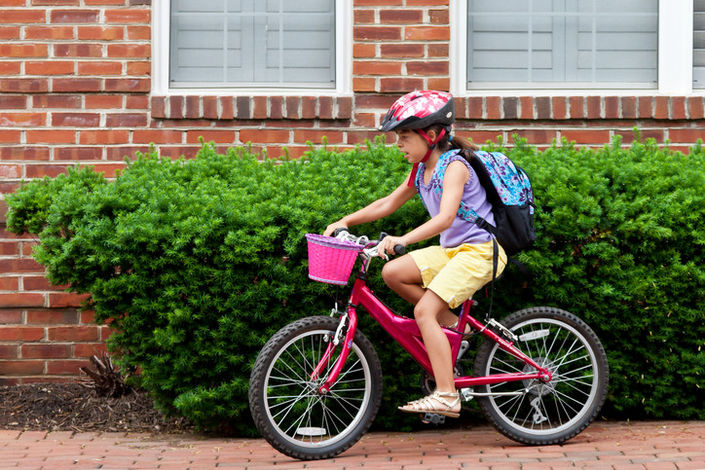 How often do you….?
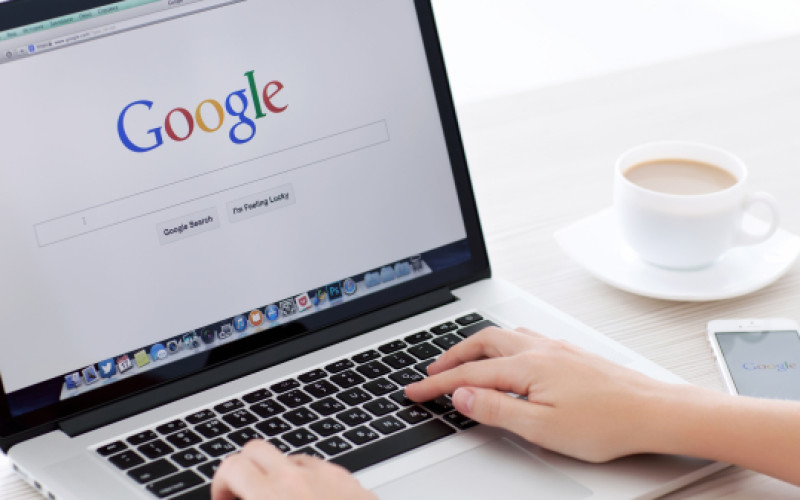 How often do you….?
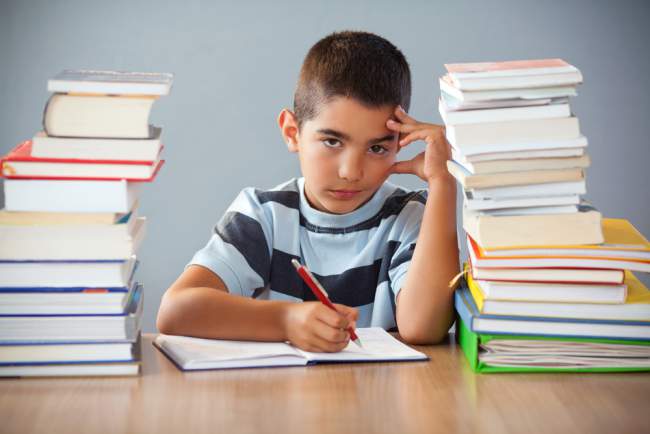 Wednesday, September 15th 2021Unit 2: Lesson 2
I. New words
II. New model
- surf the Internet- study with a partner
- go swimming/ fishing - go to the library/ cinema
- ride a bicycle to school
- do my homework
- look for information
- Once/ Twice a week 		
- Three/ Four times a week 	 	 
- Once a month       		- every day
How often do you go to the library?I go to the library twice a week.
III. Homelink
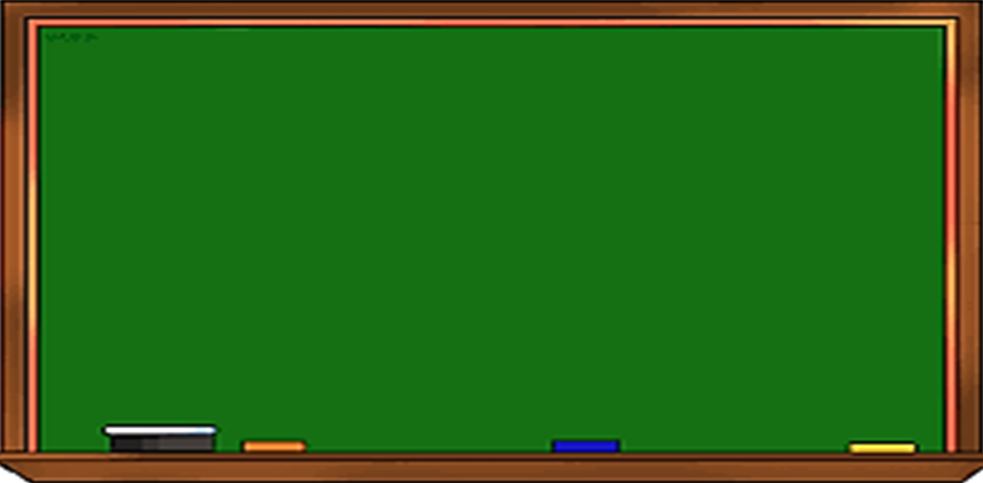 Wednesday, September 22nd 2021
Unit 2: I always get up early.
Lesson 1+2-P12-15
*Trạng từ tần suất:
-always: luôn luôn
-usually: thường xuyên
-often: thường
-sometimes: thỉnh thoảng
-never: không bao giờ
-once/ twice a week (month/year)	: 1 lần/2 lần 1 tuần(tháng/năm)
-three/ four times a week 	: 3-4 lần 1 tuần		- every day: hàng ngày
I. New words: từ mới
-get up: thức dậy
-talk with friends online: nói chuyện với bạn online-cook dinner: nấu bữa tối
-brush my teeth: đánh răng-watch TV: xem tivi
-do morning exercise : tập thể dục
early >< late: sớm>< muộn
- surf the Internet: lướt mạng- study with a partner: học với bạn
- go swimming/ fishing : đi bơi/câu cá- go to the library/ cinema: đi thư viện
- ride a bicycle to school: đi xe đạp đi học
- do my homework: làm bài tập về nhà
- look for information: tìm kiếm thông tin
II. Model sentences: mẫu câu
1-What do you do in the morning?     I usually do morning exercise.
2-How often do you go to the library?    I go to the library twice a week.
1-Luyện nghe đọc hội thoại P12,14, viết từ mới 2 dòng+ Mẫu câu(2d) + PH kí + chụp bài vào nhóm
2- Làm SBT P8-10 + Làm OLM.VN
III. Homelink: BTVN
Unit 2: I always get up early. How about you? Lesson 3
Listen and repeat
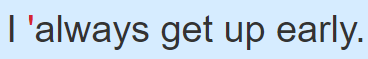 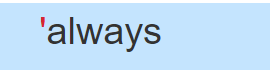 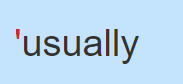 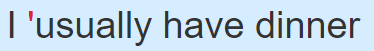 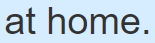 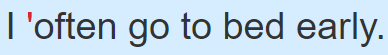 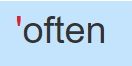 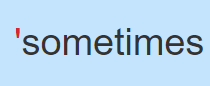 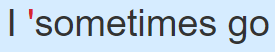 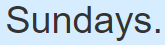 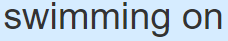 Listen and circle a or b. Then say the sentences aloud
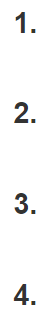 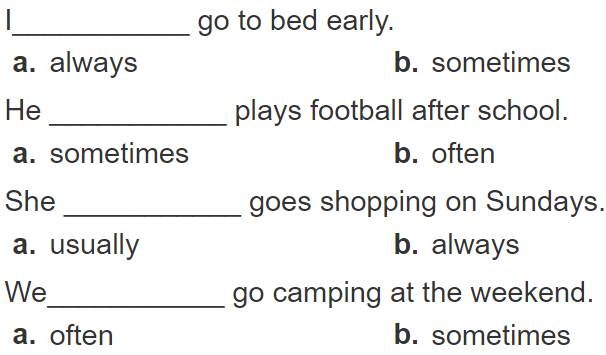 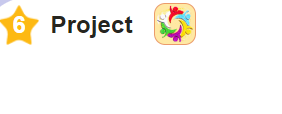 Interview two of your classmates about their daily routines.
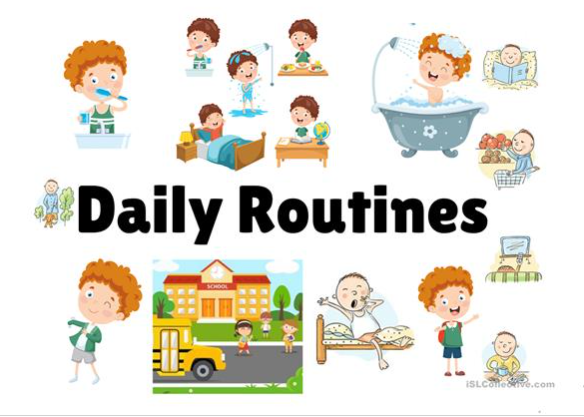 Wednesday, September 15th 2021Unit 2: Lesson 3
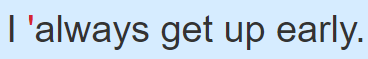 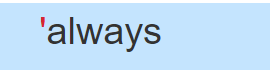 Homelink: https://quizizz.com/join/quiz/6112b7614764c7001b9ef823/start?studentShare=true